«Использование здоровьесберегающих технологий  в физкультурно-оздоровительной работе
Выступление инструктора по физической культуре на родительском собрании.
Образовательная здоровьесберегающая деятельность:
Применение ЗСТ на занятиях;
Уроки здоровья;
Игровая деятельность;
Индивидуальная работа.
Информационно-просветительская деятельность:
С педагогами;
С родителями воспитанников.;
Физкультурно-оздоровительная деятельность:
Занятия по физкультуре;
Закаливающие   мероприятия.
Модель здоровьесберегающего пространства в МДОУ № 21 «Золотая рыбка».
Спортивно-досуговая деятельность:
Кружок «Крепыш», «Здоровячок»;
Праздники и развлечения   спортивного характера;
День здоровья;
Неделя здоровья.
Социально-психологическая деятельность:
Предметная среда;
Комфортная психологическая атмосфера в МДОУ через общение 
педагог      родитель     ребёнок
Развитие физической культуры у  детей в МДОУ № 21.
1. Социально-
психологическое
2. Интеллектуальное
3. Двигательное
Цель: Формирование потребности в освоении ценностей физической культуры. Нетрадиционная  форма организации занятий поддерживает интерес к занятиям    физкультурой.
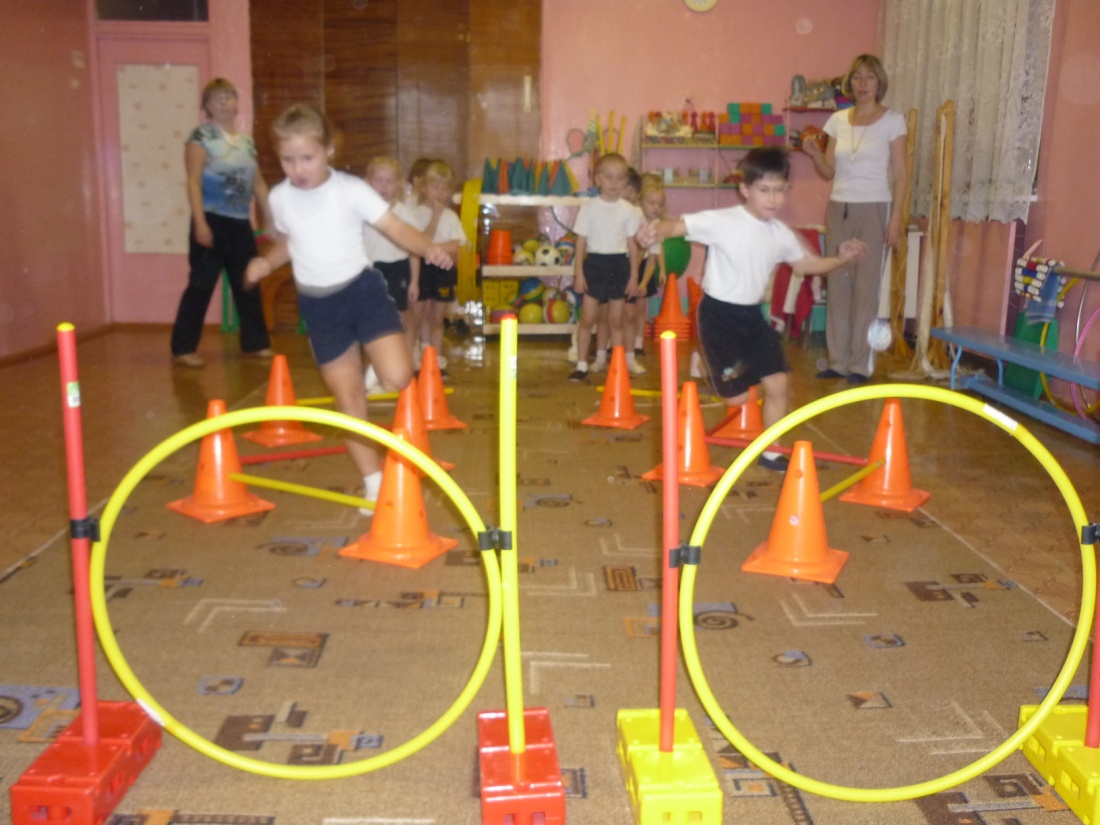 Занятие-эстафета в 
                                                                        старшей группе. 
                                                                                «Сильные ,ловкие, смелые!»





   Занятие-путешествие  во второй 
                              младшей группе 
                     «Кто в домике живёт?».
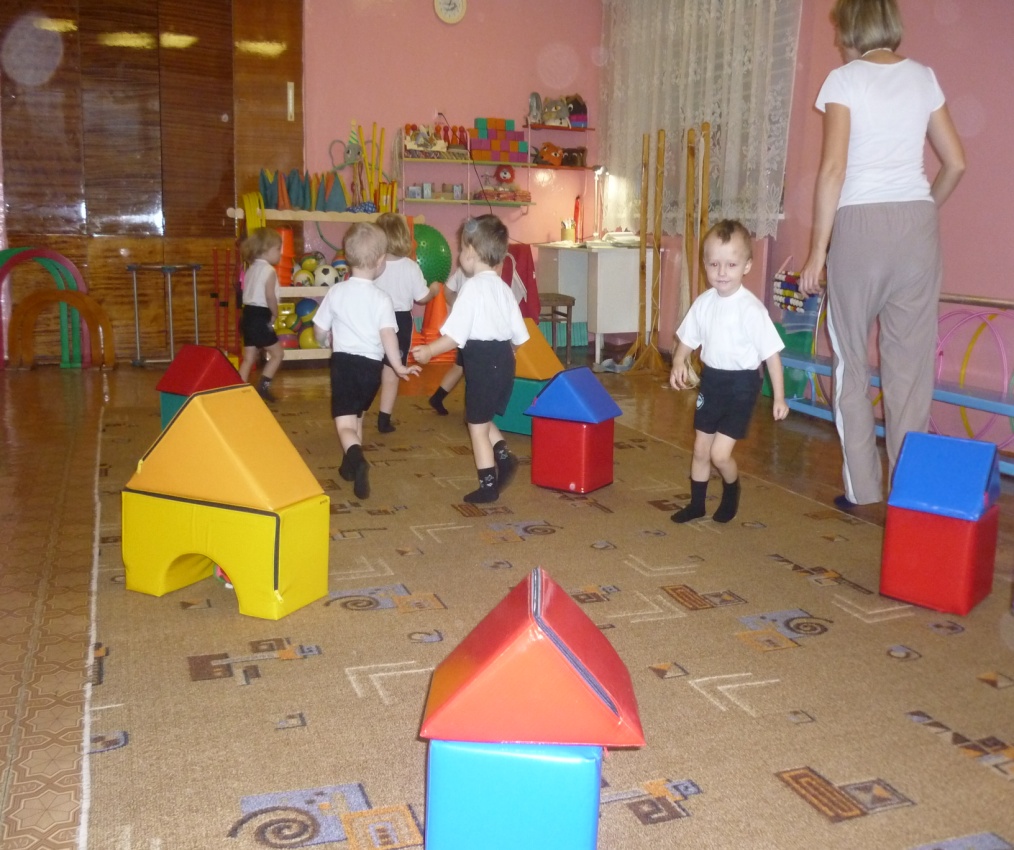 Физкультурное оборудование в группах поддерживает интерес к физкультуре в повседневной жизни.
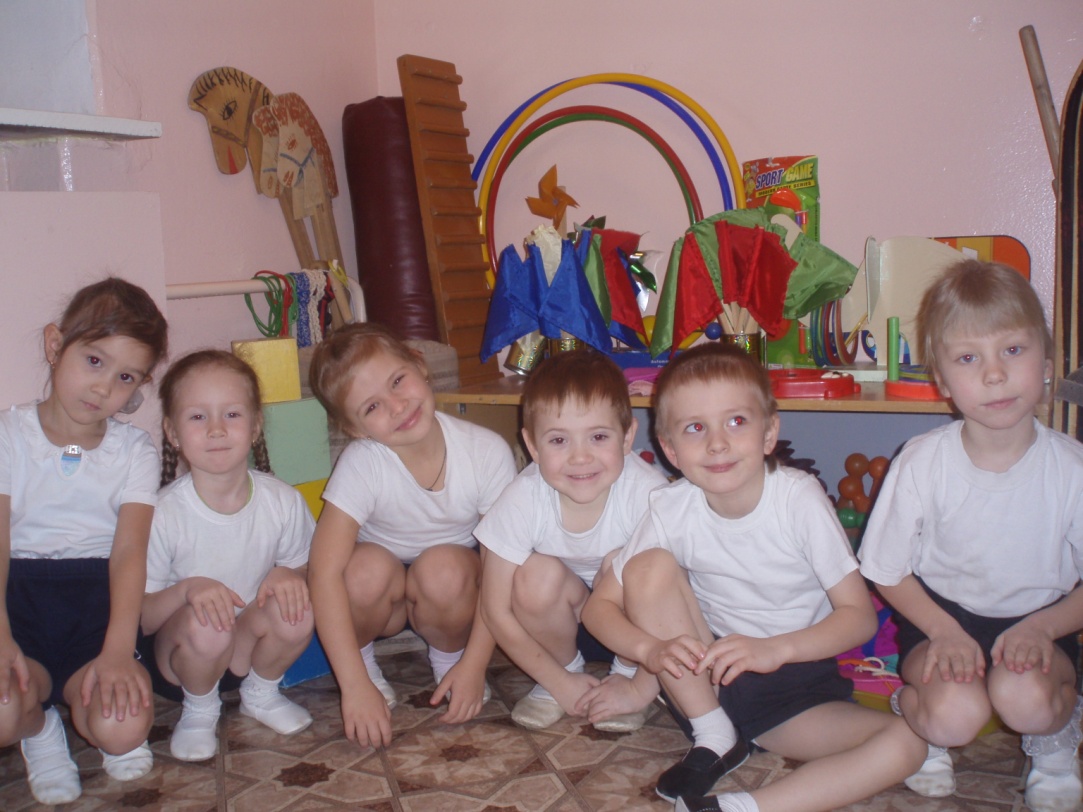 Цель: Пропаганда  здорового образа жизни.День здоровья.
Беседы об уникальности   человеческого организма в подготовительной к школе группе.
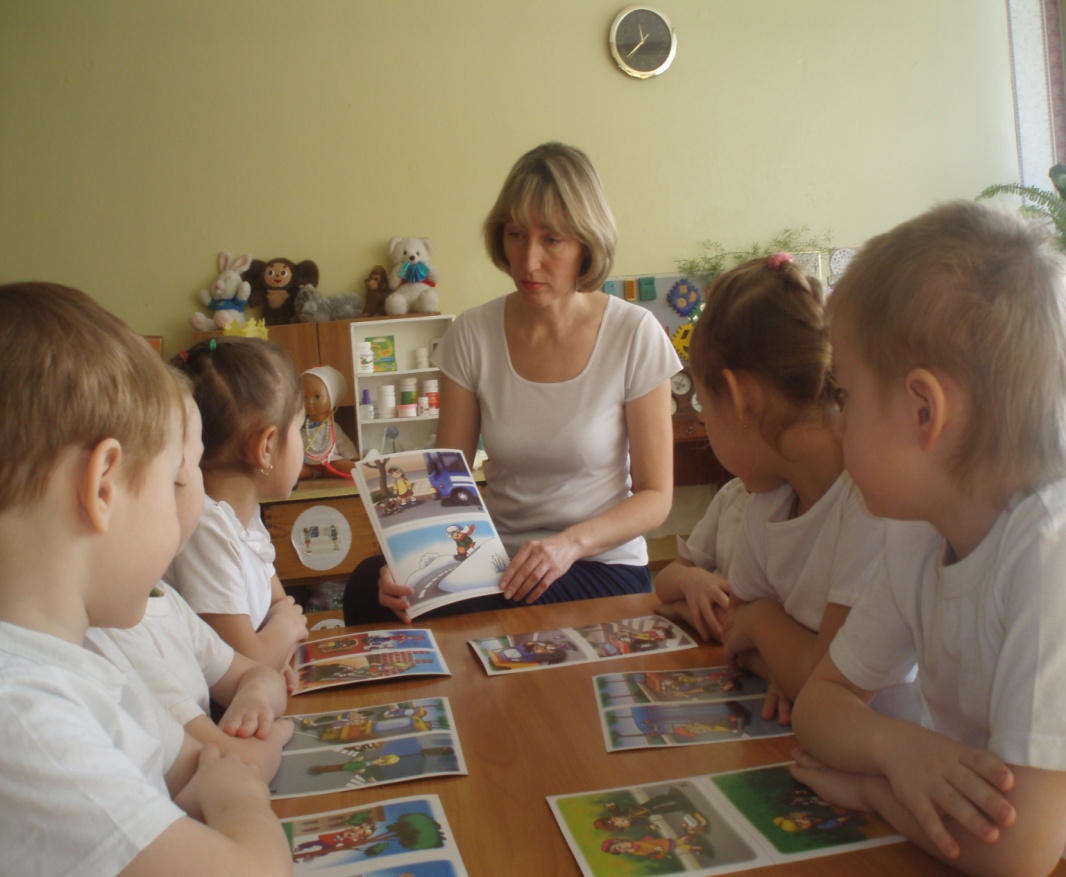 Беседа «Опасные ситуации» в     старшей группе
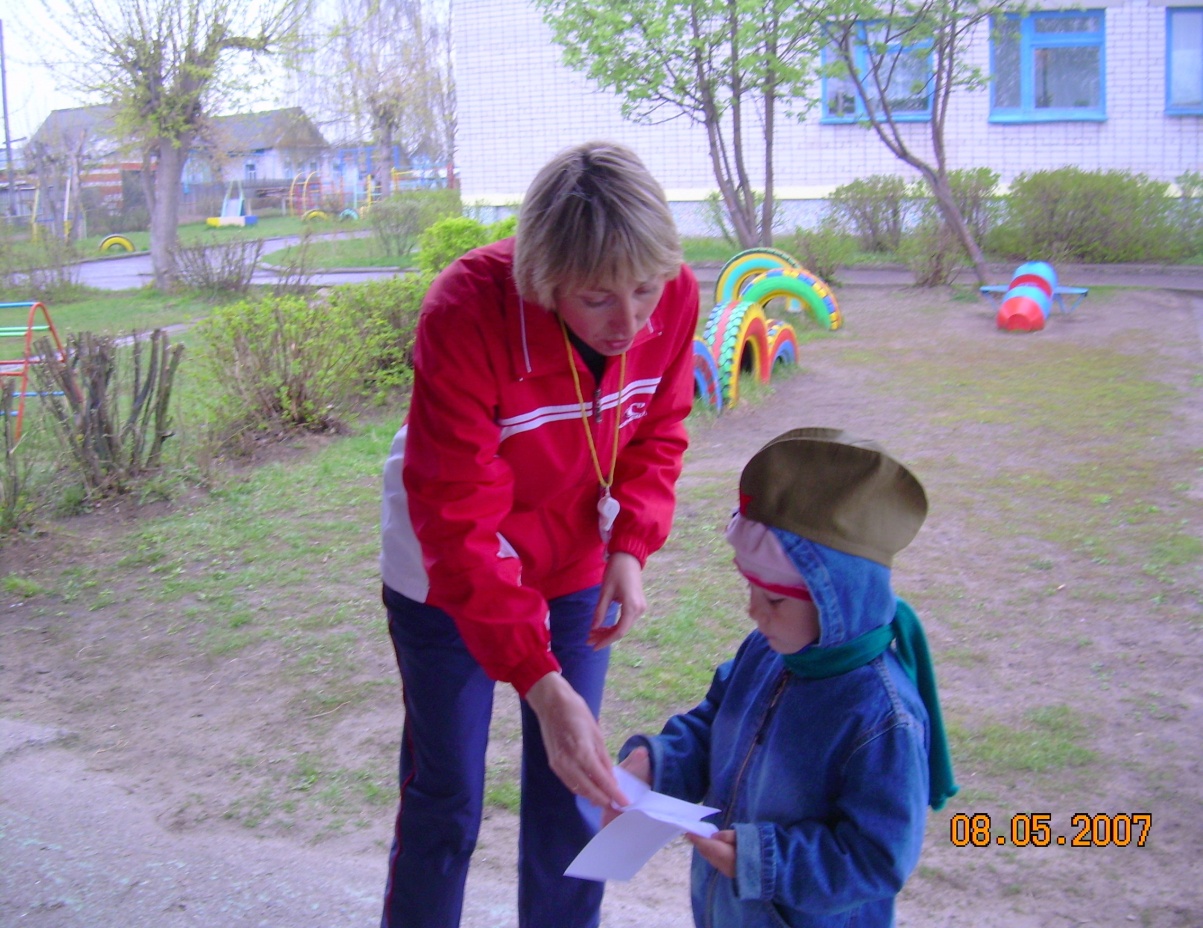 «Зимние старты-2009»
«Зарница» в подготовительной к школе группе
«Зимние старты-2009» в старшей группе.
Цель: Развитие физических качеств, двигательных умений и навыков, развитие физического потенциала на занятиях физкультурой.
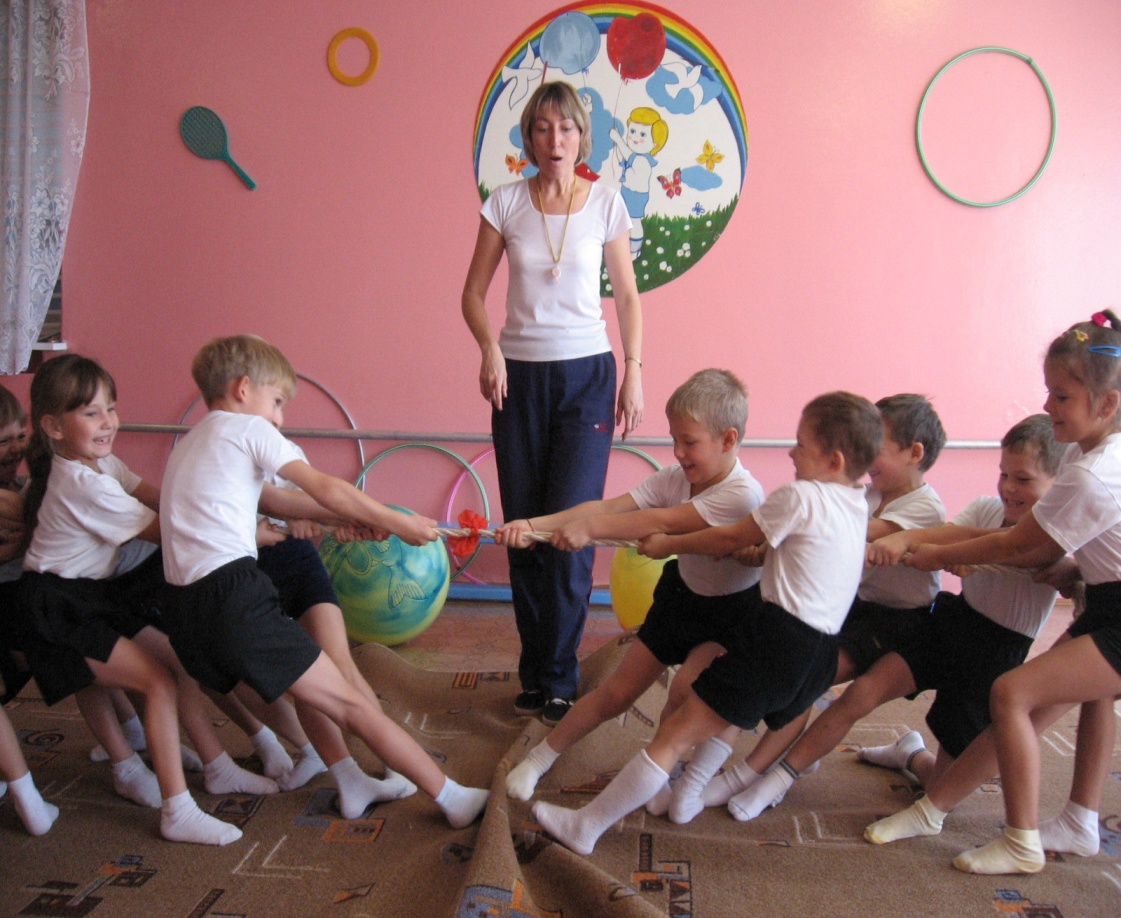 Организация двигательной активности детей на занятиях физкультурой.
Вариативность использования авторских программ и методик.
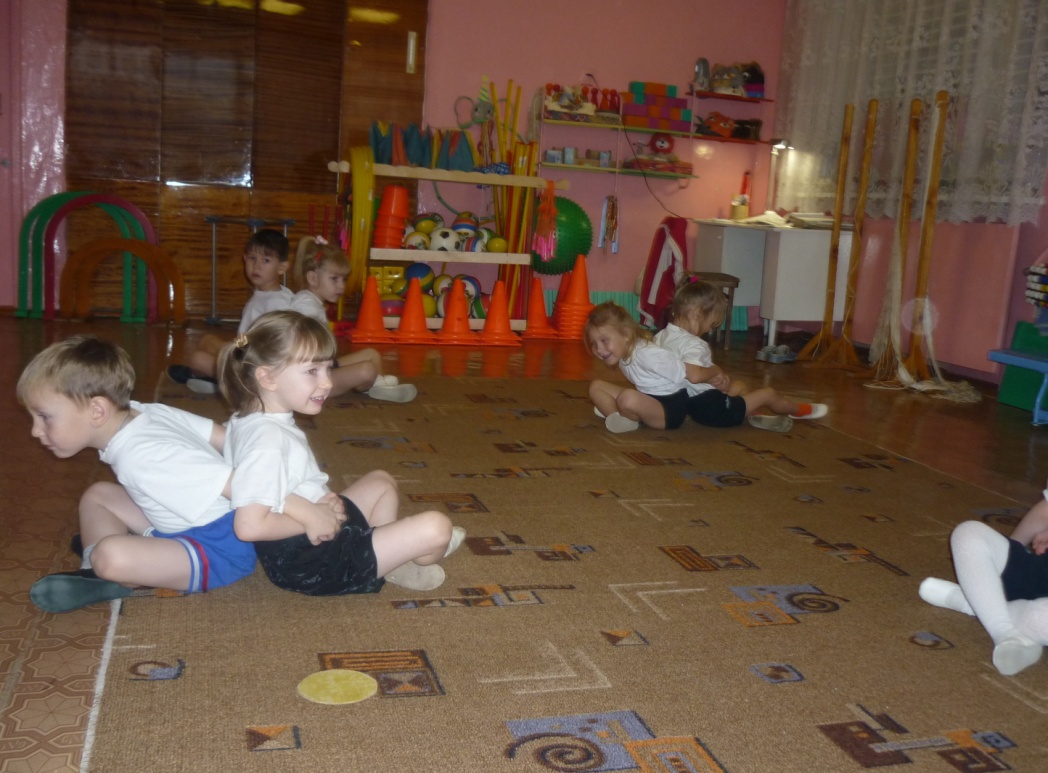 Ритмическая гимнастика
Упражнения на больших гимнастических мячах
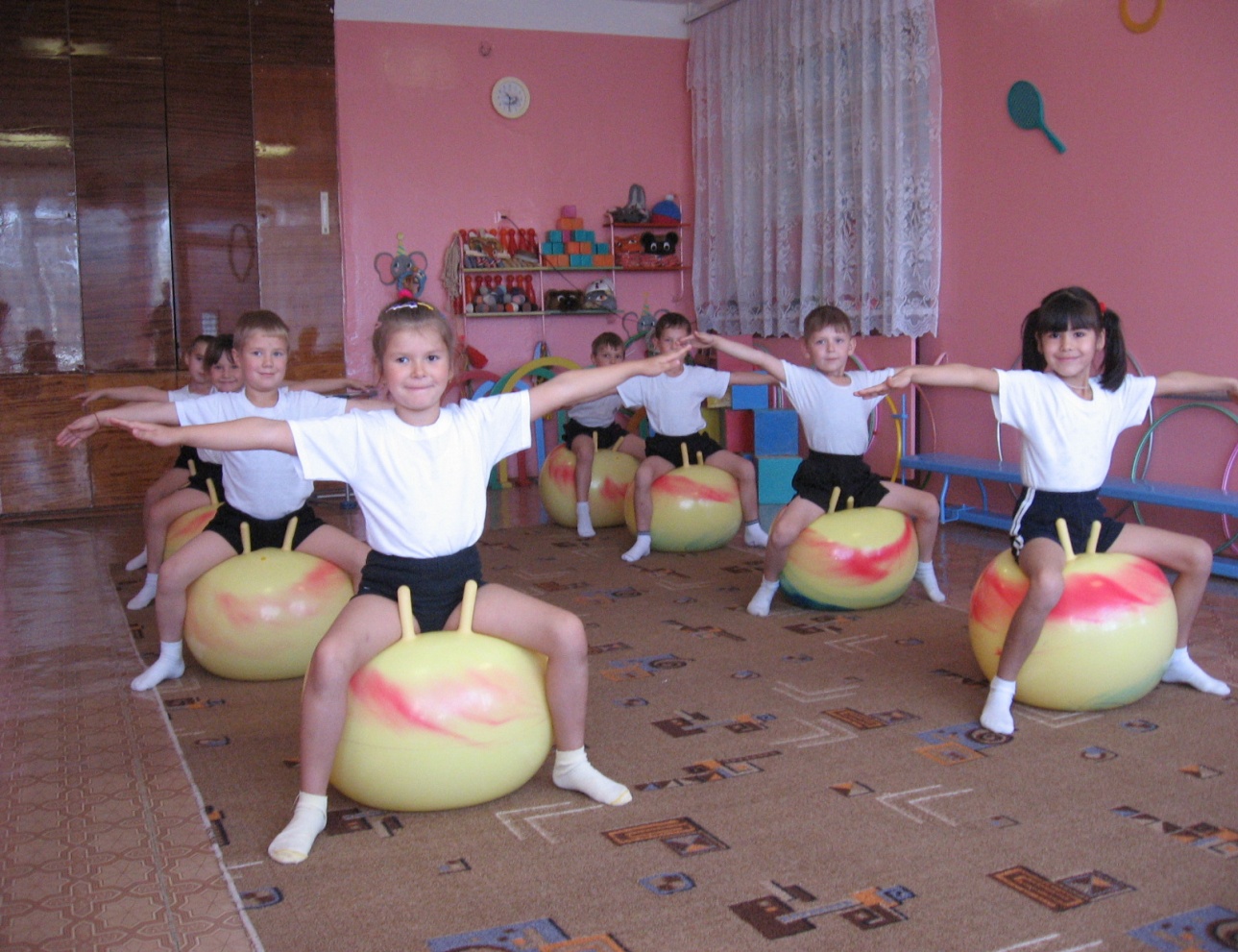 Дыхательная гимнастика по методу А.Н.Стрельниковой
Кружок «Крепыш», «Здоровячок».
Элементы кинезеологии
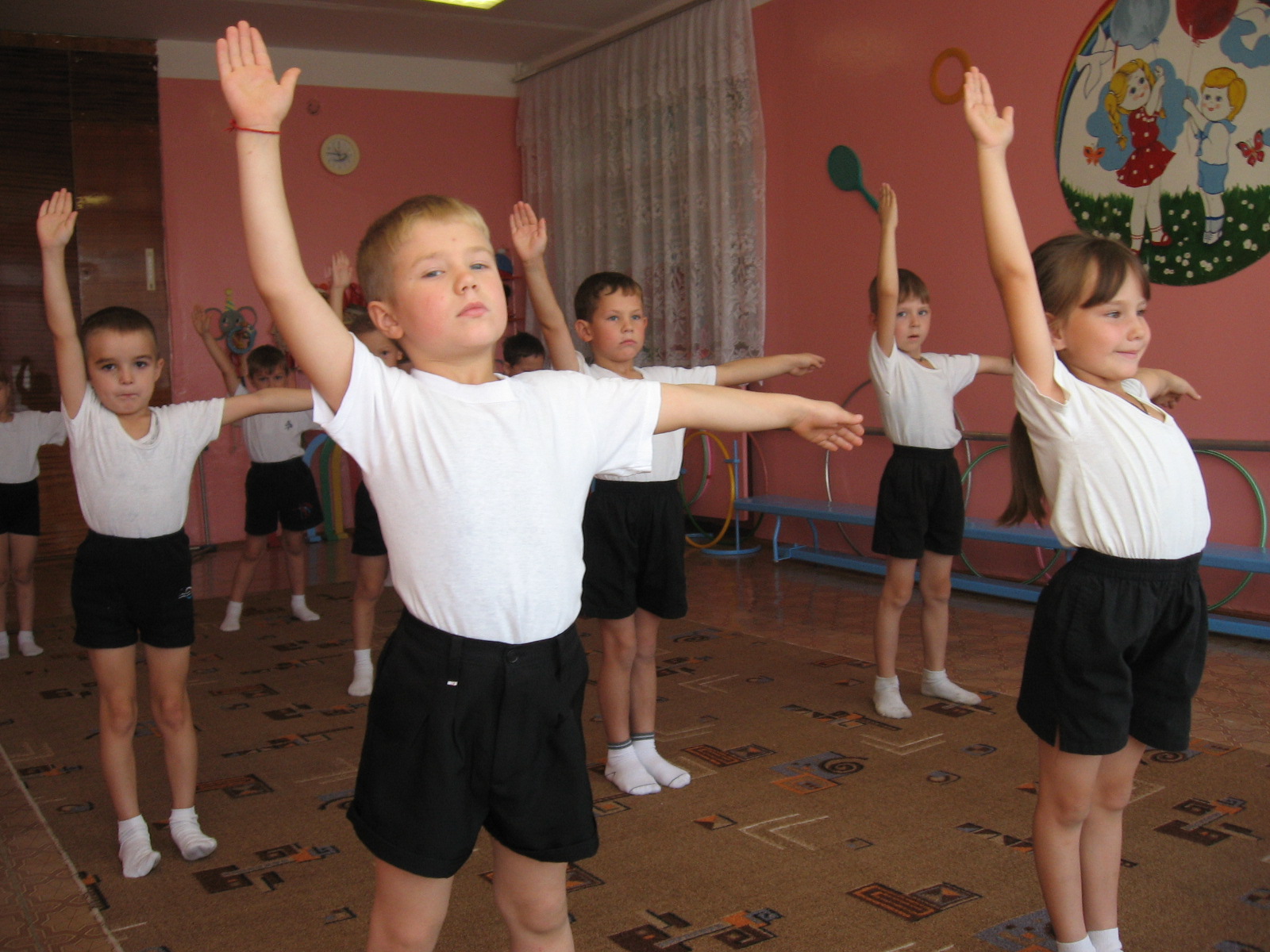 Элементы самомассажа
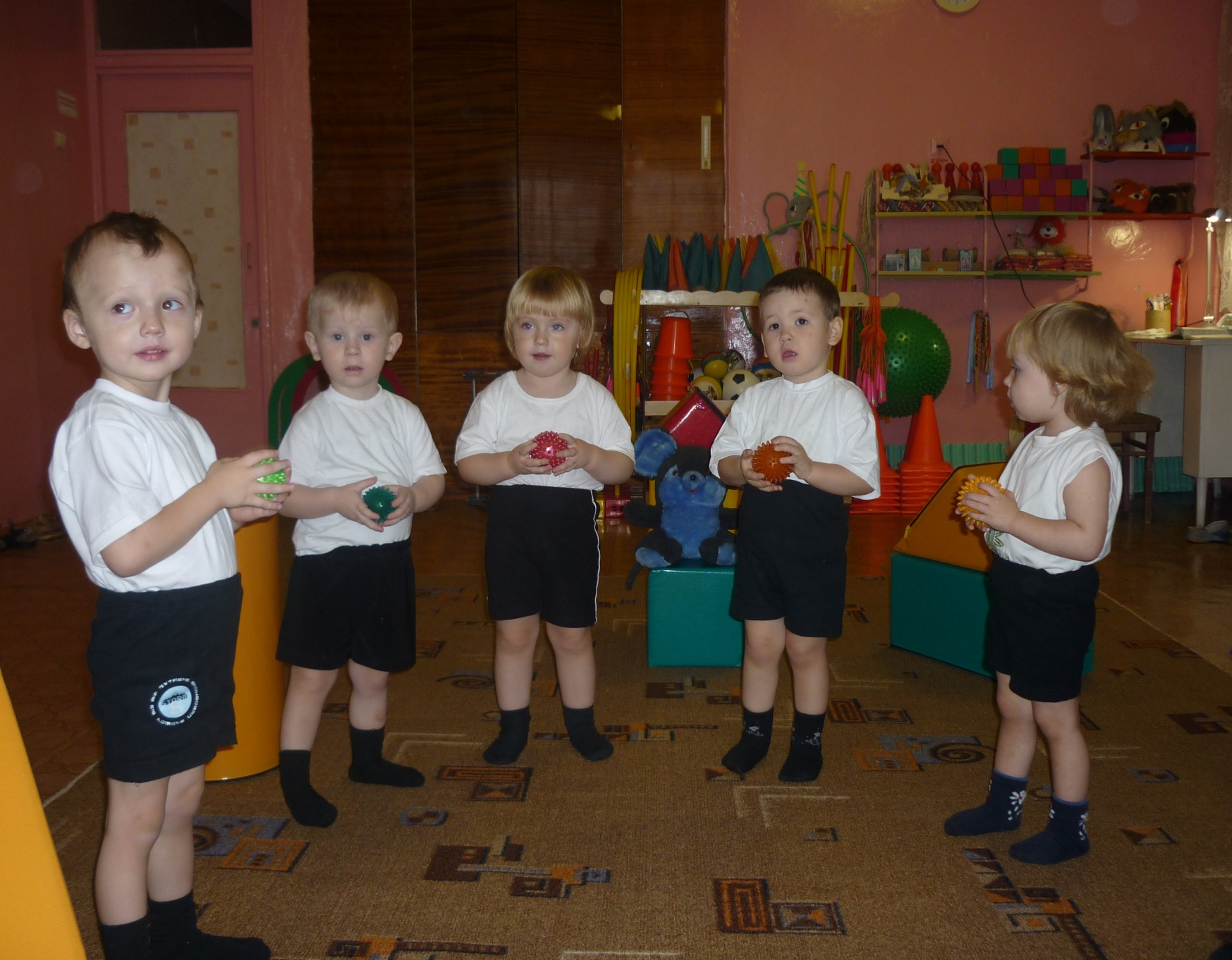 Результативность:
Перспектива
Освоить методику лечебных игр, которые лечат болезни дыхательной системы, внедрить в практику.
Освоить  методику проведения звуковой дыхательной гимнастики, внедрить в практику.